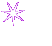 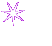 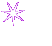 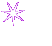 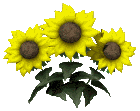 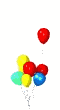 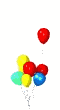 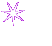 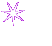 4
3
7
7
Toán
KIỂM TRA BÀI CŨ
Viết phân số chỉ số sao được tô màu trong mỗi nhóm hình sau:
Nhóm 2
Nhóm 1
Toán
So sánh hai phân số cùng mẫu số
2
5
3
5
Ví dụ: So sánh phân số
và
3
5
A
D
B
C
AC < AD
Từ hình vẽ trên ta thấy:
2
5
AD > AC
- Phân số nào có tử số bé hơn thì bé hơn.
3
5
2
5
3
5
2
5
<
>
- Phân số nào có tử số lớn hơn thì lớn hơn.
- Nếu tử số bằng nhau thì hai phân số đó bằng nhau.
Toán
So sánh hai phân số cùng mẫu số
Bài tập 1.
So sánh hai phân số:
3
7
5
7
4
3
2
3
<
a)
>
và
b)
và
2
 11
9
 11
7
8
5
8
<
và
>
c)
d)
và
Bài 2:
1
mà
1
mà
2
5
5
8
5
2
8
5
5
5
5
5
5
5
5
5
a/ Nhận xét:
=
<
1
<
nên
Nếu tử số bé hơn mẫu số thì phân số bé hơn 1
=
>
1
nên
>
Nếu tử số lớn hơn mẫu số thì phân số lớn hơn 1
b) So sánh các phân số sau với 1:
4
<
1
1
1
<
5
2
6
=
9
>
1
1
5
9
12
7
>
>
1
1
7
3
Toán
So sánh hai phân số cùng mẫu số
Bài tập 3.
Viết các phân số bé hơn 1, có mẫu số là 5 và tử số khác 0
1
5
2
5
3
5
4
5
;
;
;
Trò chơi nhanh và đúng
Tìm phân số lớn nhất trong các phân số sau
3
7
1
7
8
7
4
7
;
;
;
;
1